Process for the Promotion of Child Feeding (ProPAN)
December 12, 2012
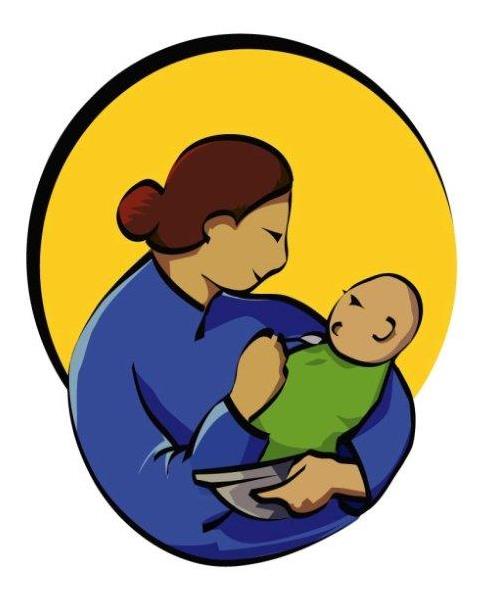 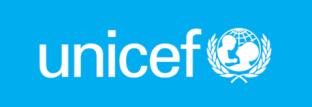 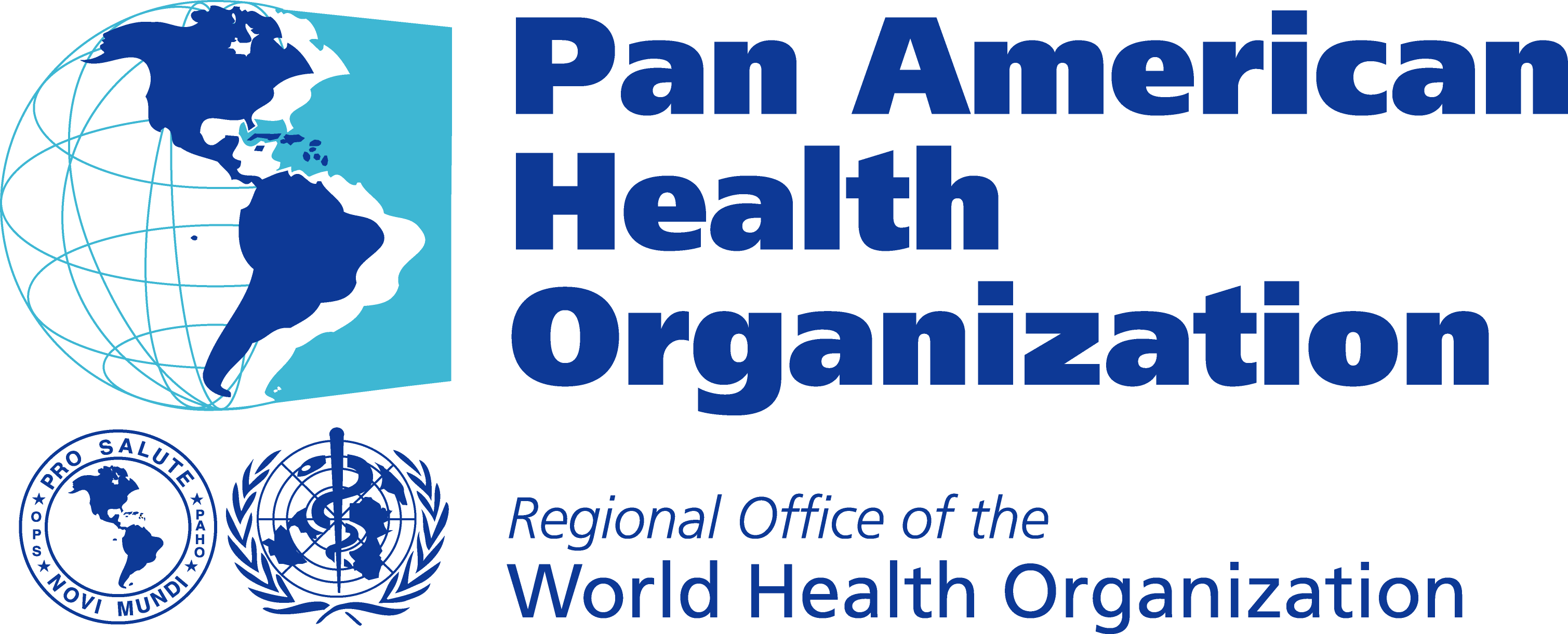 [Speaker Notes: La Seguridad Alimentaria representa el acceso de todas las personas en todo momento a los alimentos necesarios para llevar una vida activa y sana. 
Representa la capacidad de las familias para obtener, ya sea produciendo o comprando, los alimentos suficientes para cubrir las necesidades dietéticas de sus miembros.

La Seguridad Alimentaria es un factor de desarrollo económico, de bienestar emocional y psicológico y por su contrario la Inseguridad Alimentaria conlleva grandes pérdidas de productividad y crecimiento económico imposibilitado debido a la insuficiencia en el desarrollo físico e intelectual del capital humano, disminución del rendimiento laboral, de los ingresos obtenidos, de la capacidad cognitiva y de los resultados escolares. 
Además la Inseguridad Alimentaria tiene como consecuencias la dependencia de las importaciones de alimentos (nivel nacional o regional), problemas nutricionales de uno o más miembros de la familia (nivel familiar), y el incremento de la morbilidad y la mortalidad. La Inseguridad Alimentaria puede conducir así a una asignación incorrecta de recursos escasos y a la pérdida (venta) de bienes de producción.]
ProPAN: Why, what and for whom?
Gap in the area of quantitative dietary assessment, program design, implementation and evaluation 

A step-by-step tool to: 
identify nutritional, feeding and dietary problems
determine why these problems occur  
design and evaluate an intervention based on the problems identified

Aimed at Ministries of Health, NGOs and international organizations interested in improving IYCN
Background
ProPAN includes both breastfeeding (BF) and complementary feeding (CF)

Relative emphasis is on CF because information on assessment and programming most lacking

First released in 2003

Version 2.0 developed after a two-year collaborative effort
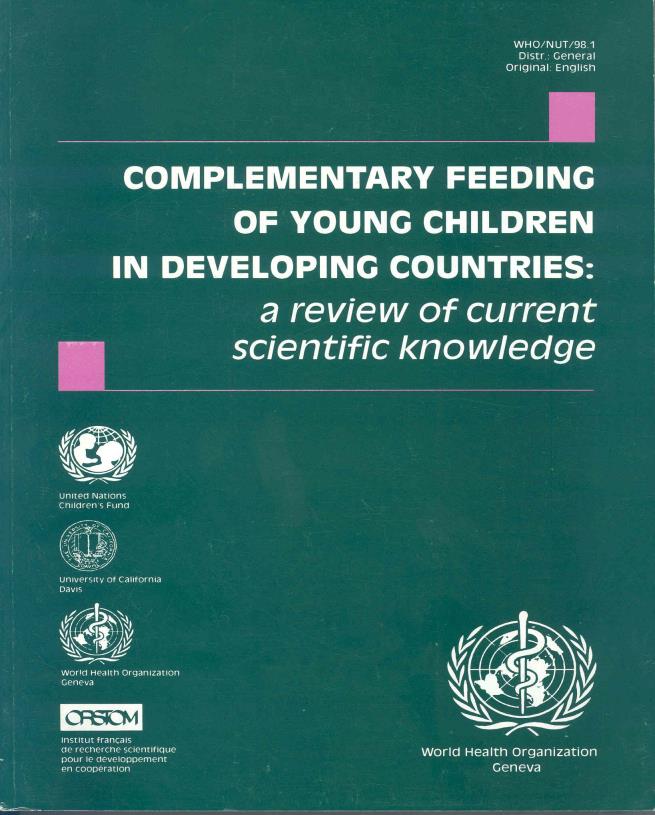 What’s new?
New and improved software (Epi Info™ 3.5.4)

Global food composition table

Calculates the WHO/UNICEF Indicators for Assessing Infant and Young Child Feeding Practices

Incorporates WHO Child Growth Standards, MUAC and z-scores and prevalence estimates for undernutrition and overweight/obesity

Generates output to be used in WHO’s Optifood software
What else is new?
Questions on HIV/AIDS and infant feeding 

Assessment for responsive feeding and identification of iron-rich and iron-fortified foods

Assessment tools and proposed interventions target both caregivers and gatekeepers (e.g. health workers)

Includes information and examples on how to integrate recommendations into existing delivery platforms (e.g. primary health care, hospitals, etc)

Translations available in French (in addition to Spanish)
“Ideal BF Practices”
All infants are breastfed within the first hour of birth
All infants are not fed with prelacteal feeds
All infants are fed colostrum
All infants and young children are breastfed on demand, during the day and night
All infants are exclusively breastfed for the first 6 months
No children are weaned before 24 months of age
“Ideal CF Practices”
7.  All infants are fed semi-solid CFs beginning at 6 months of age
8.   All infants and young children meet recommended daily energy requirements
9.   All infants and young children fed nutrient- and  energy-dense foods
10. All infants and young children are fed recommended number of meals daily
11. All infants and young children fed meat, fish or poultry daily
12. All infants and young children are responsively fed
Modules of the ProPAN manual
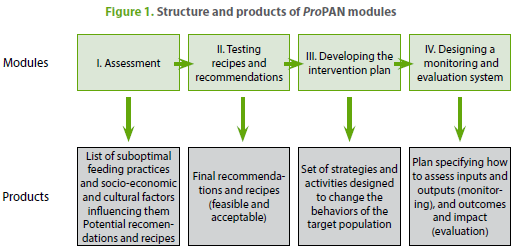 Methods of Module I: Assessment
Quantitative methods  software outputs
Caregiver survey:  BF, CF, socioeconomic status (SES), communication, HIV/AIDS and infant feeding, responsive feeding
24-hour dietary recall and anthropometry
Market survey

Qualitative methods 
Opportunistic observation
Semi-structured interview
Food attributes

Integration of data, analysis of practices and formulation of potential recommendations
Products of Module I: Assessment
Problems with diet, feeding practices and growth

Context of practices

Potential recommendations to address problems
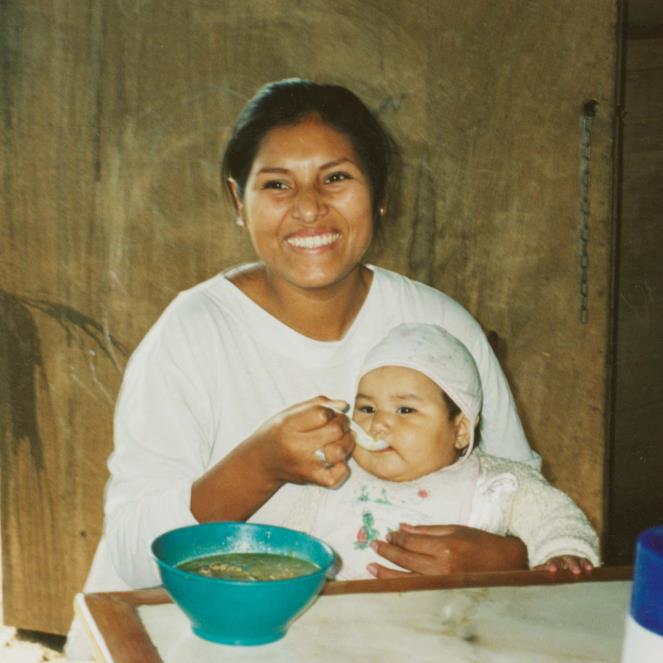 Photo credit: Helena Pachón
Methods of Module II: Testing of Recommendations & Recipes
Trials of Recommendations
1-week home/health center trials and feasibility

Creation of new or modified recipes and/or adoption of new behaviors
Groups of caregivers and children, recipe preparation and acceptability
Photo credit: Helena Pachón
Products of Module II: Testing of Recommendations & Recipes
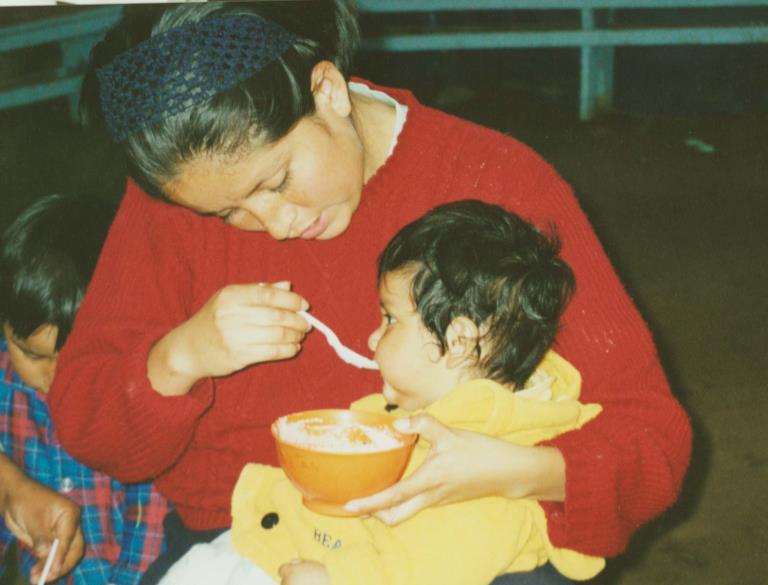 Feasible and acceptable recommendations 

Nutritious recipes and/or behaviors with a greater chance of being adopted
Photo credit: Helena Pachón
Methods of Module III: Developing the Intervention Plan
Review research results
List possible intervention strategies
Choose among intervention strategies
Design the intervention plan
Products of Module III: Developing the Intervention Plan
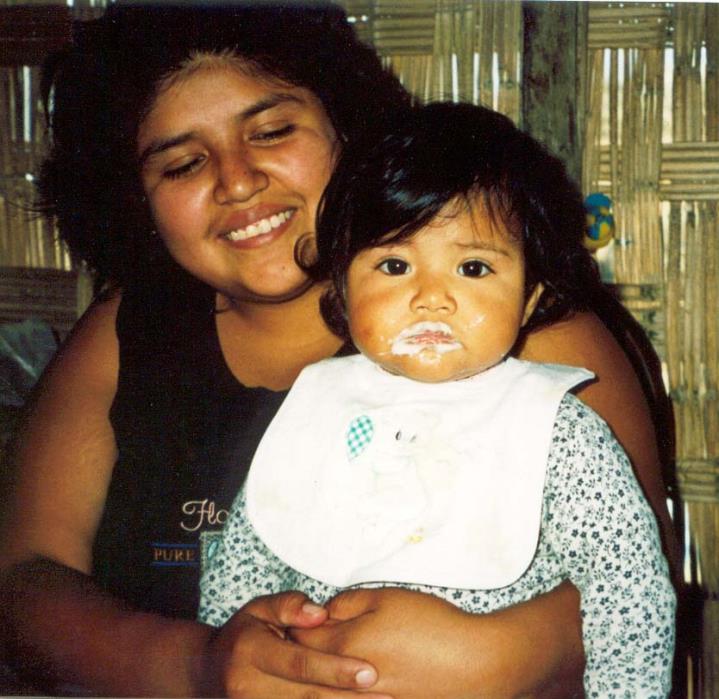 Detailed and Complete Intervention Plan
Strategies
Activities
Personnel
Materials
Implementation timeline
Photo credit: Helena Pachón
Methods of Module IV: Designing a Monitoring & Evaluation System
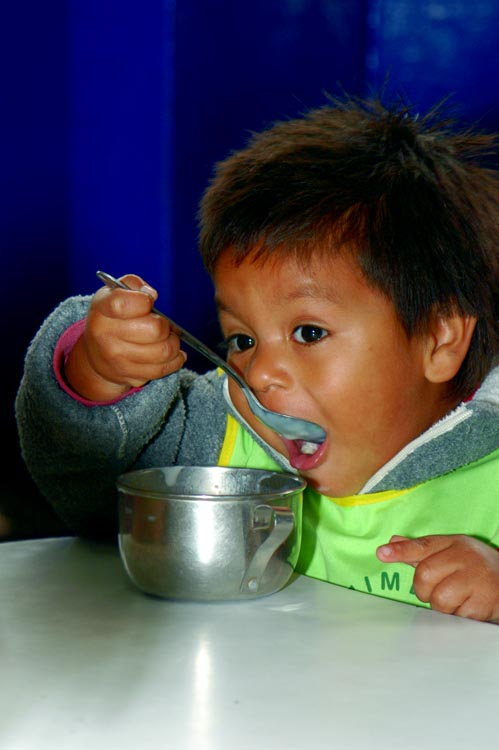 Specify objectives

Identify inputs, outputs, results, impact and benefits 

Design monitoring and evaluation system
Products of Module IV:Designing a Monitoring & Evaluation System
Comprehensive Monitoring and Evaluation Plan
Program Impact Pathway (PIP)
Indicators
Sampling
Activities
Timeline
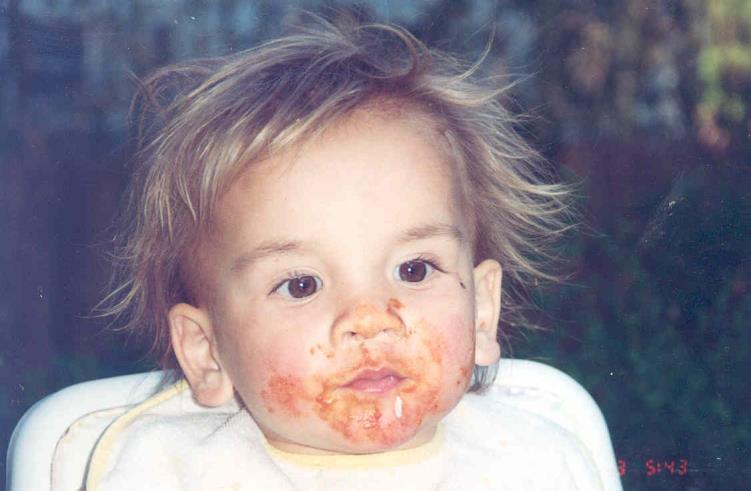 Photo credit: Jan Pappalardo
Software Walk-through (quick version)
Main menu page
Entering data 
Data analysis 
Sample Output
Advanced Utilities
Creating a new survey
Modifying a survey
Food Composition Table
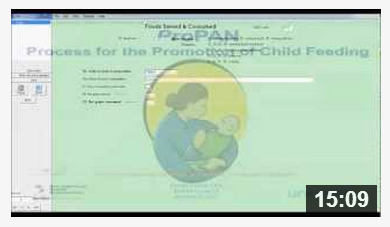 Video Tutorial - online
Main Page
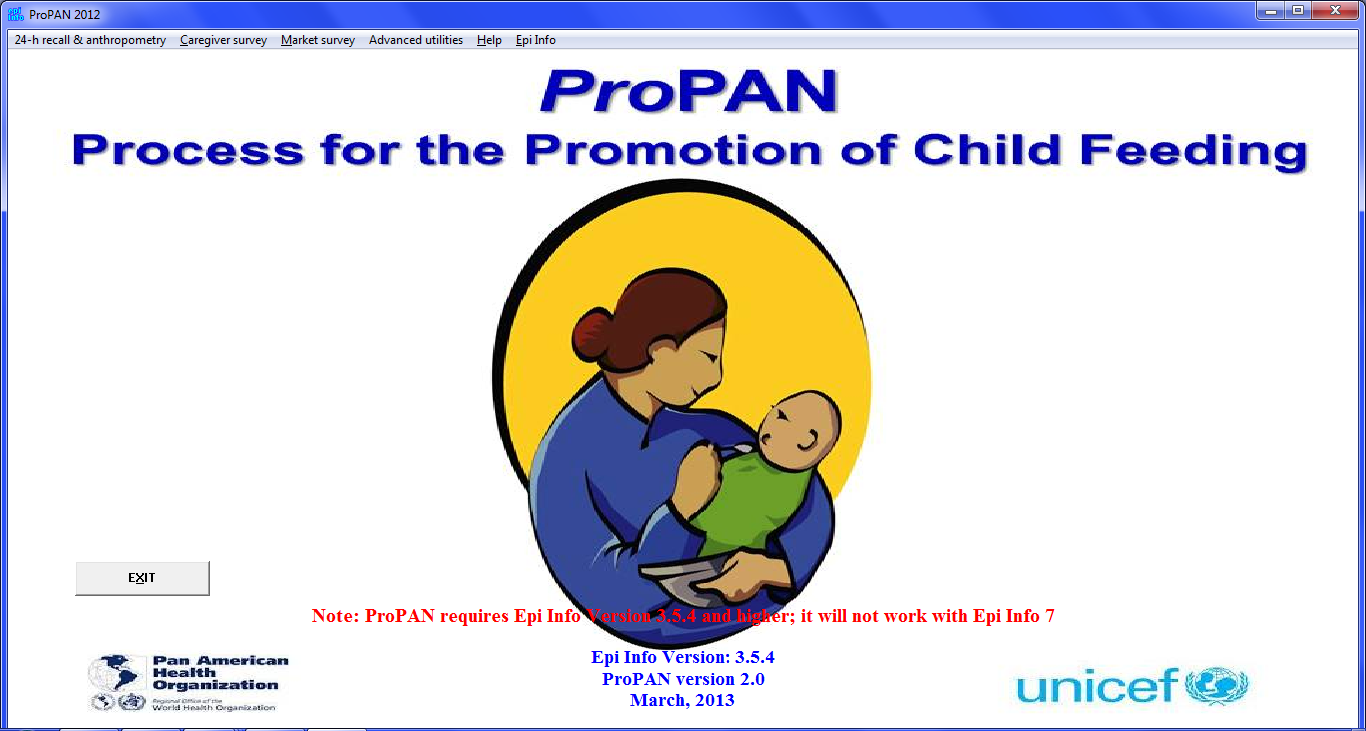 Main Menu
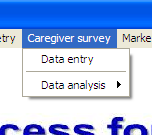 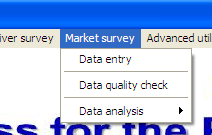 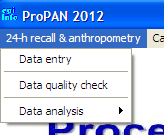 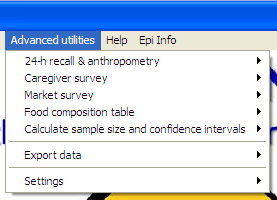 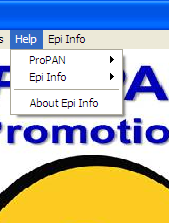 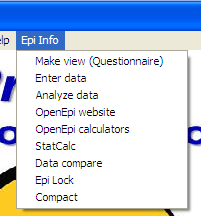 Entering Data
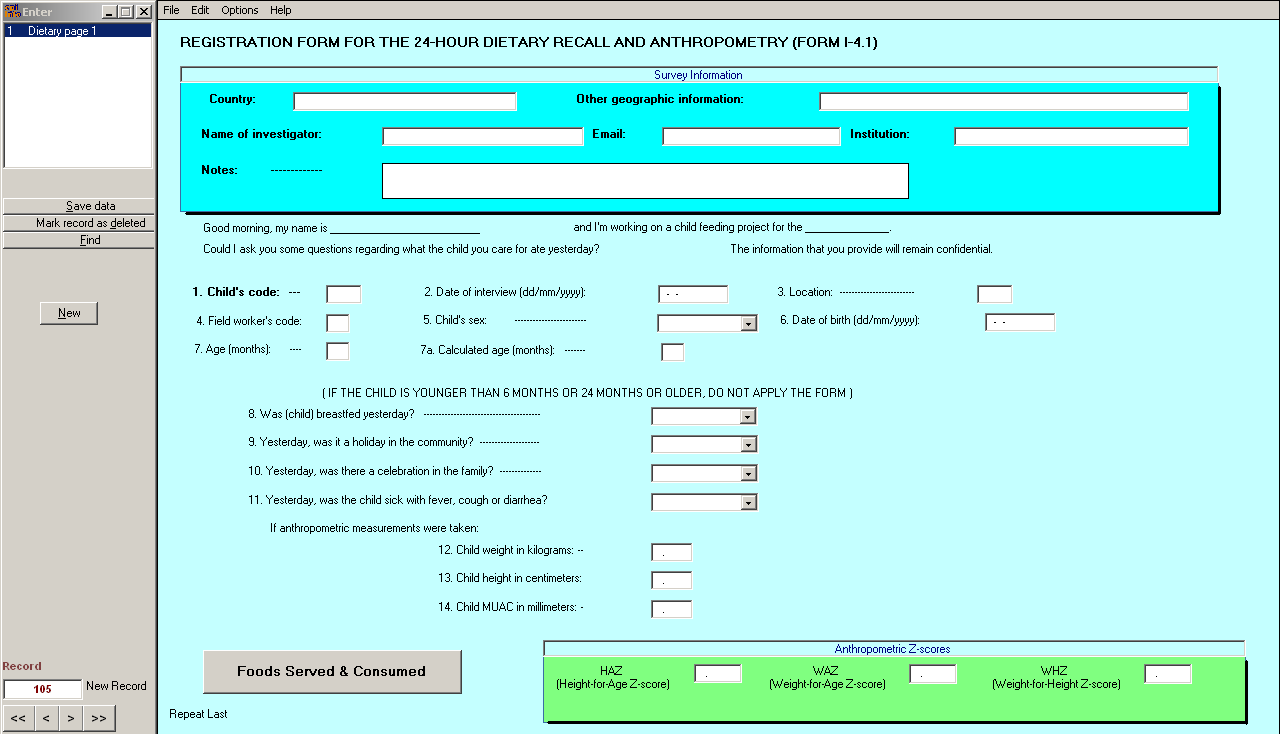 Data Analysis
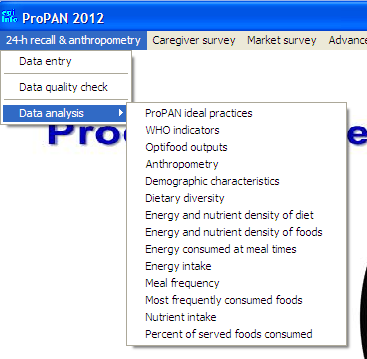 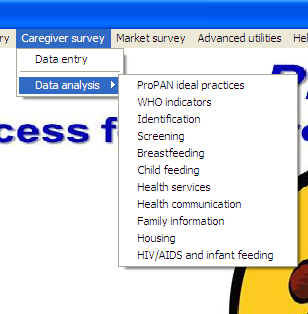 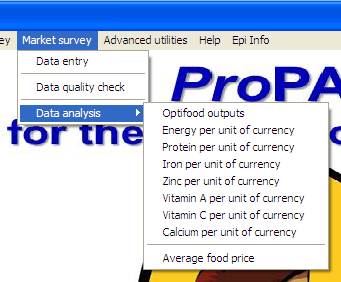 Sample Output
ProPAN Caregiver Survey
ProPAN Ideal Practices
Advanced Utilities – Creating a New Survey
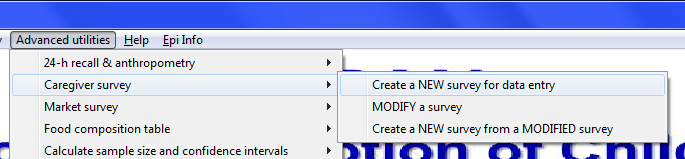 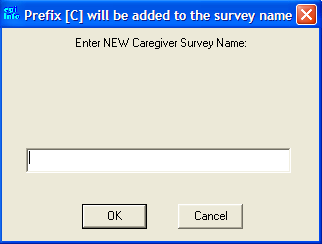 Advanced Utilities – Modifying a Survey
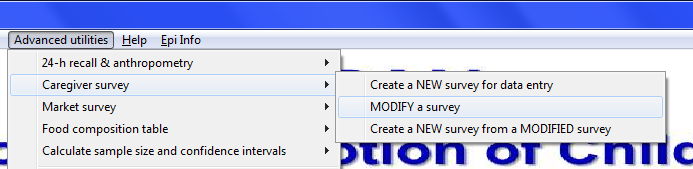 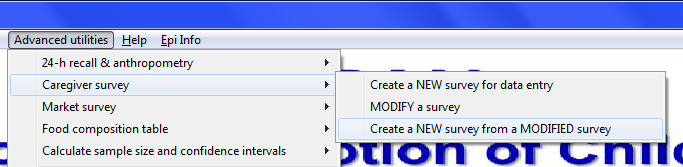 Advanced Utilities – Modifying a Survey
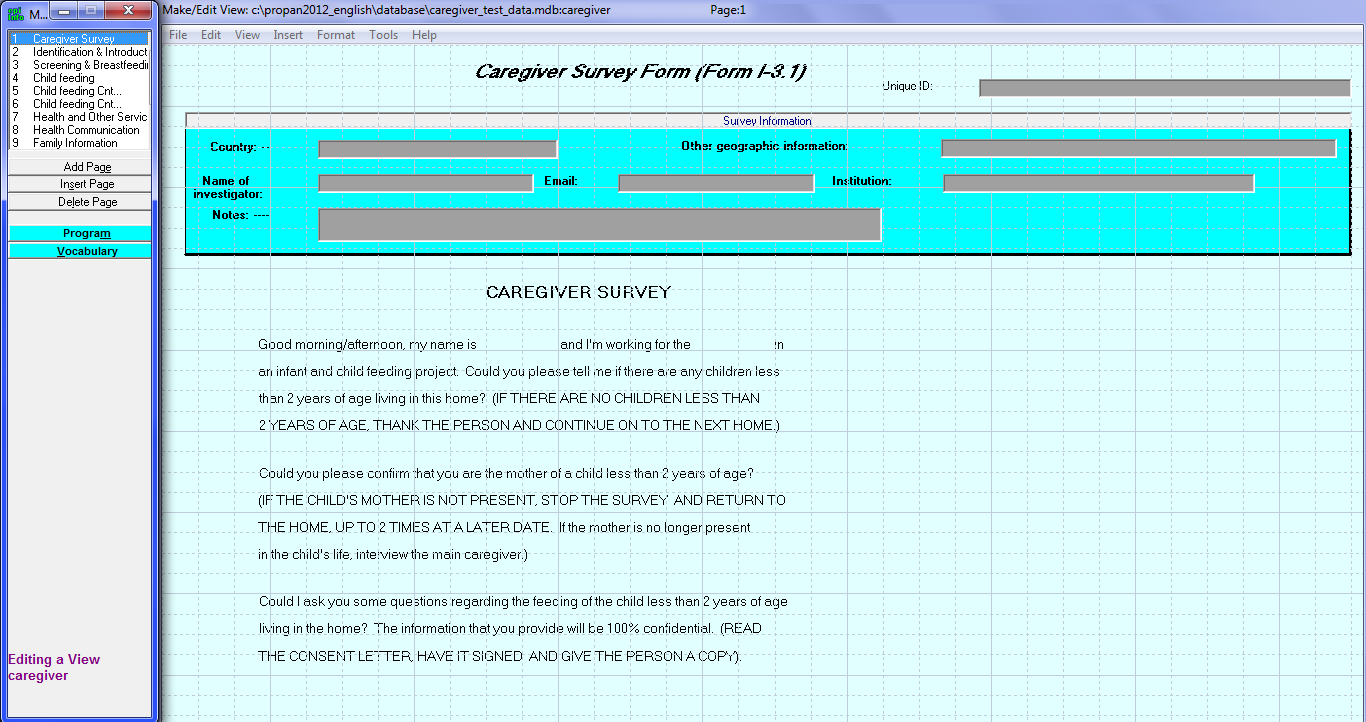 Advanced Utilities – Modifying a Survey
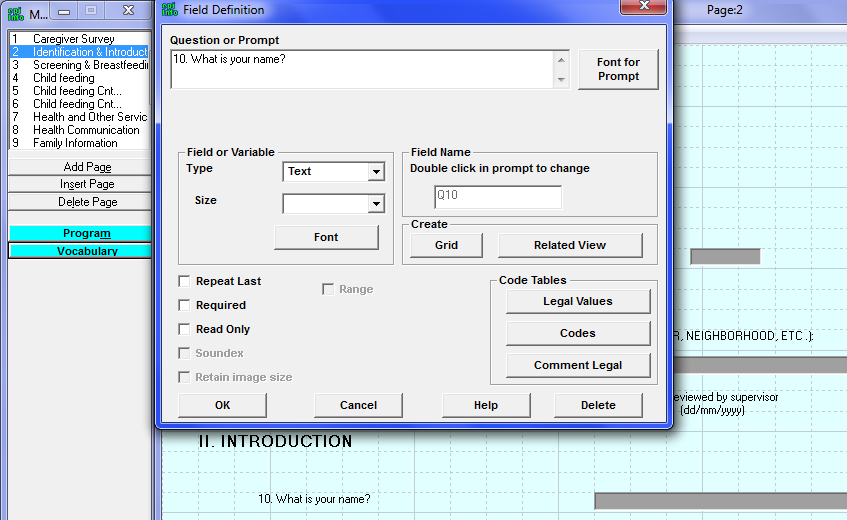 Advanced Utilities – Food Composition Table
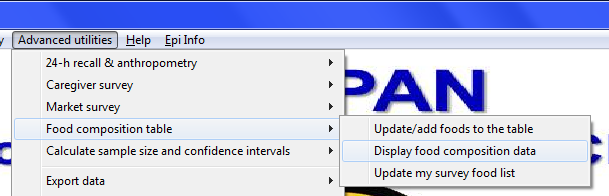 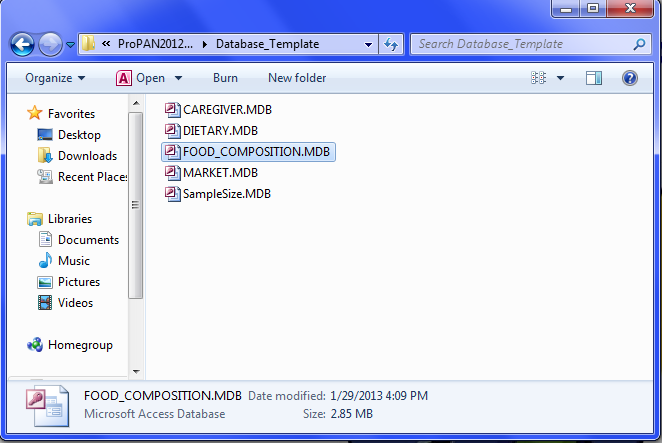 Advanced Utilities – Food Composition Table
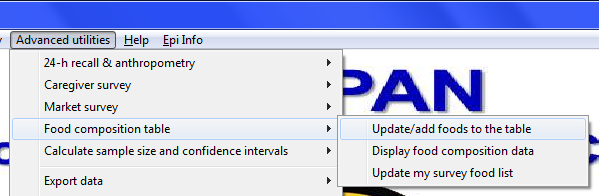 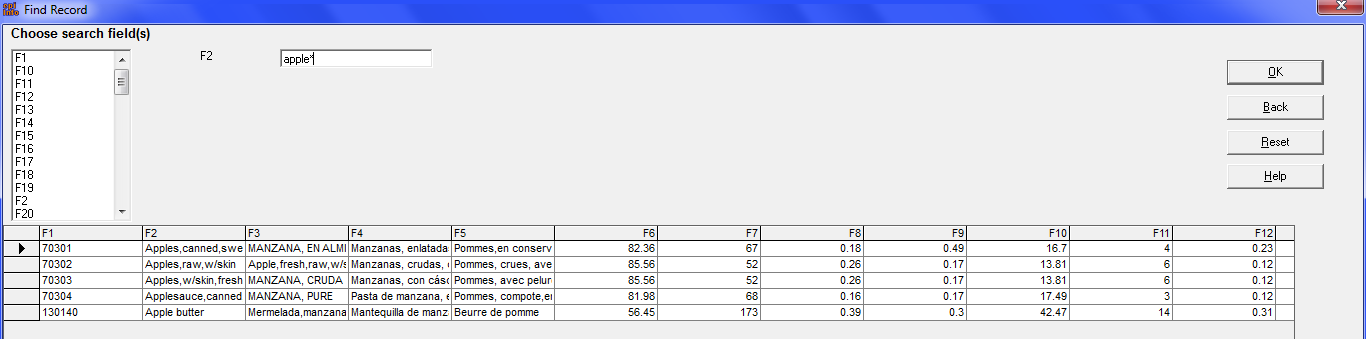 Advanced Utilities – Food Composition Table
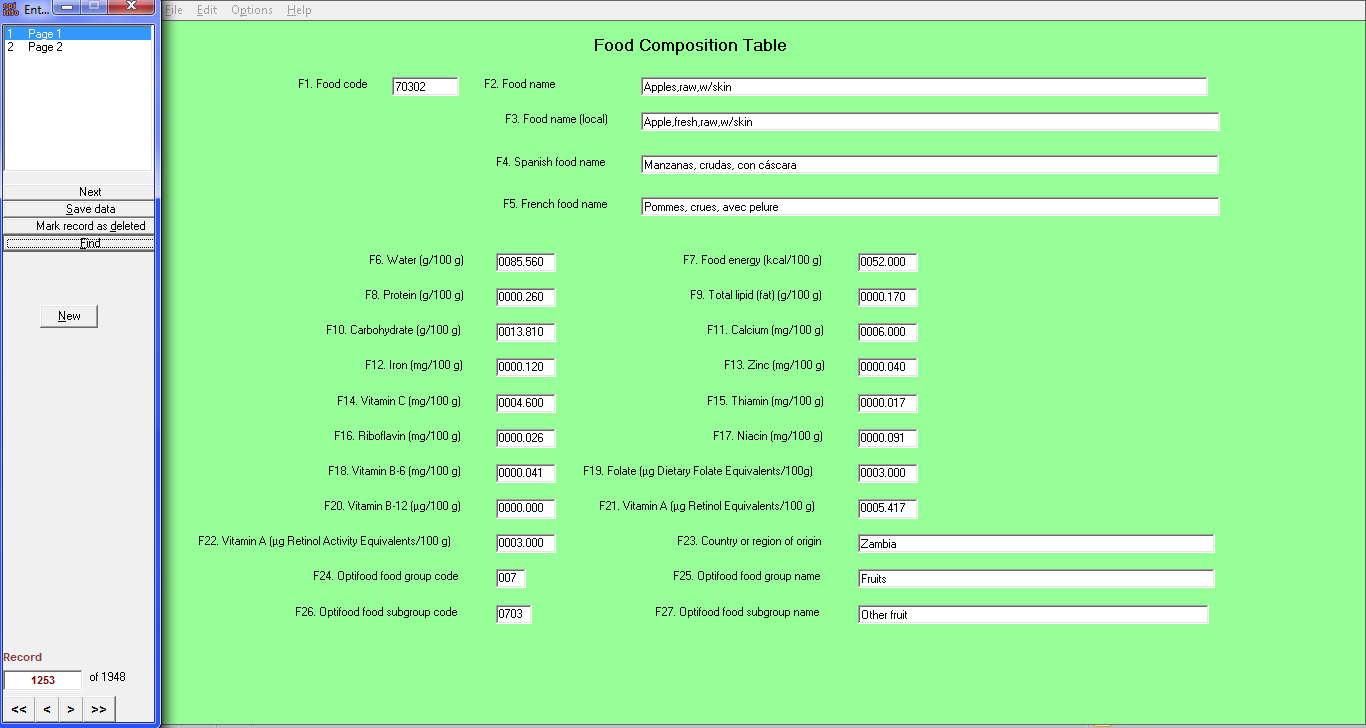 Advanced Utilities – Food Composition Table
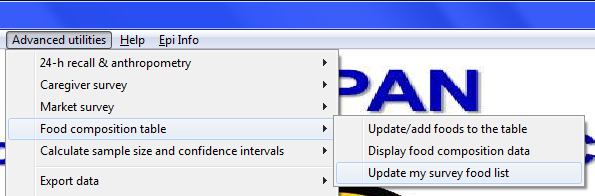 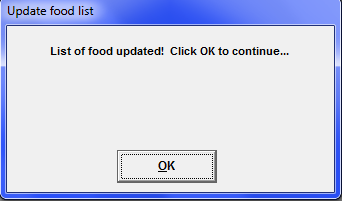 Advantages
Presents a systematic method for identifying, ranking and selecting recommendations that are practical, feasible, and acceptable 
Offers guidelines on how to convert data into an implementable intervention or program
Provides electronic format for data entry and software for standardized output
Modules can be used independently of each other 
Can be used to train in nutrition research methods
Challenges
Resource-intensive when used in its totality
Requires a multi-disciplinary team
Larger system changes are often necessary to facilitate desired behavior changes 
Software modifications require a skilled Epi Info user
Where ProPAN has been used
Website: www.paho.org/ProPAN 

Freely available in English, Spanish, and French
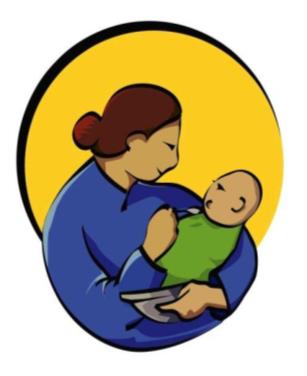 ProPAN Team
Chessa Lutter, PAHO/WHO
Roger Mir, CDC 
Helena Pachón, Emory University Rollins School of Public Health
Kevin Sullivan, Emory University Rollins School of Public Health
Edith Cheung, UNICEF
Hilary Creed de Kanashiro, Instituto de Investigación Nutricional, Peru
SM Khurshid Alam, Recruiting Minds 
Anita Panjwani, Emory University Rollins School of Public Health
Cintia Lombardi, PAHO/WHO
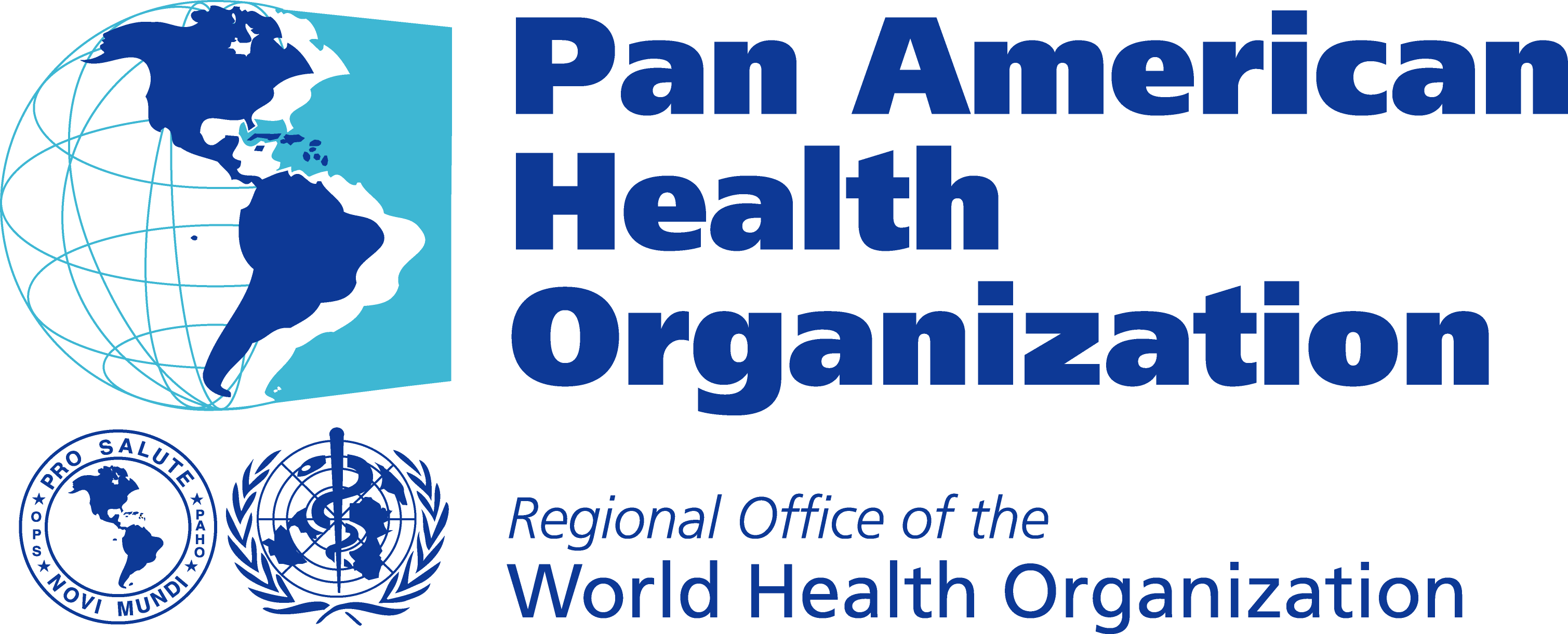 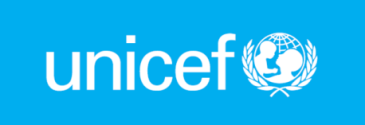 Funded in part by the Global Alliance for Improved Nutrition (GAIN); in kind contribution received from CDC and the FANTA Project